Short Term Beds (D2A & Residential Rehab)
Julie Dockerty & Joe Cragg
Lancashire County Council
Background
What is D2A (Discharge to Assess) bed based?
D2A pathway is a funding mechanism that enables people to be discharged from an acute hospital into the community, normally to a care home or a specific D2A facility 
Enables a period of recovery and ongoing intervention for those who are unable to  immediately return home on discharge from hospital
The duration of stay can broadly range from 1-4 weeks, but sometimes longer to enable time for ongoing assessments to support the next steps of a persons journey
Discharge to Assess placements (D2A beds) are currently purchased on a spot basis 
Across Lancashire the D2A bed offer does not deliver a robust therapy offer, therefore impacting  on outcomes
Uncertainty on capacity, response times and cost
LCC Residential Rehab offer:
 An ‘In-house’ Rehab bed based provision with facilities across Lancashire
In reach Allied Health service supporting a delivery of a therapy based offer
Duration broadly range 1-6 weeks
Where are we now?
A recent review of the ‘in house’ offer led to an options paper concluding a proposal to further develop the inhouse model to provide a hybrid residential D2A/Rehab model
 Key aims are to:
Maximise the unoccupied bed based capacity within the inhouse home
Condense the number of bed based facilities to which people can access to deliver a more efficient service 
Benefits in working together to meet the anticipated need ability to use vacant capacity for those who successfully express an interest
Work with the system on an expanded therapy offer enable better use of resource
Maximise a persons independence through a reabling/therapy approach
Proposal Short Term Beds Service
It is proposed that we utilise our current LCC ‘In-house’ Rehab bed based provision to offer an improved D2A/residential rehab service
This will require significant change in the way in which the current rehab beds operate but will maximise use of the establishments and the links already made with therapy and GP’s. 
Due to the significant change required it is proposed that the transition to a new model is done in three stages:
Immediate – Using national guidance for Intermediate care to strengthen our bed based offer
        Work to be undertaken to prepare 8 LCC establishments to be ready to undertake D2A with a rehab approach in readiness
        for Winter 2023.  
        Seek expressions of interest from the market to work to an agreed specification to supplement anticipated requirements
        and pilot the approach for Winter 2023 - Approx 15 places needed
        Further work needed with ICB to support therapeutic in reach in all short term bed services where this isn’t currently in
        situ
        Further work needed with ICB in relation to short term Nursing bed provision 
         
Medium Term – build upon the work already undertaken to ensure that we have right provision in the right location.  Further work will be undertaken to upskill care workers and build further links with health (social prescribers) to improve the offer to our citizens
Long Term – there is wider work being undertaken to review to ensure that the plans align with our vision for Short Stay beds and that we have the right quantity of beds in the right location, giving consideration to the current adopted model and what has and hasn’t worked well up to this point.
Current Activity/ Timelines
Currently LCC have 87 Short Term beds now live within Older People’s Care Service. 








We plan to formally launch the Short-Term Bed based model on 1st October 2023
Short Term Beds will all be sourced through LCC's Older Peoples Care Services and they will be the first point of contact for these referrals.  The plan is for Older Peoples Care Services to be delivering up to 100 of these beds, gradually increasing their capacity for service users who require high dependency support. 
However, during times of high demand such as winter we anticipate the need to spot purchase externally with the independent sector.
Next Steps & Timescales
Providers to submit an expression of interest by November 2023
We will be seeking confirmation from providers they are able to meet the requirements of the short term bed service specification and the rate will be given of the fixed rate for all Short Term Bed placements.
? Name for the service
Discharge Support Facilitation 
Discharge Beds
Others
Any Questions?
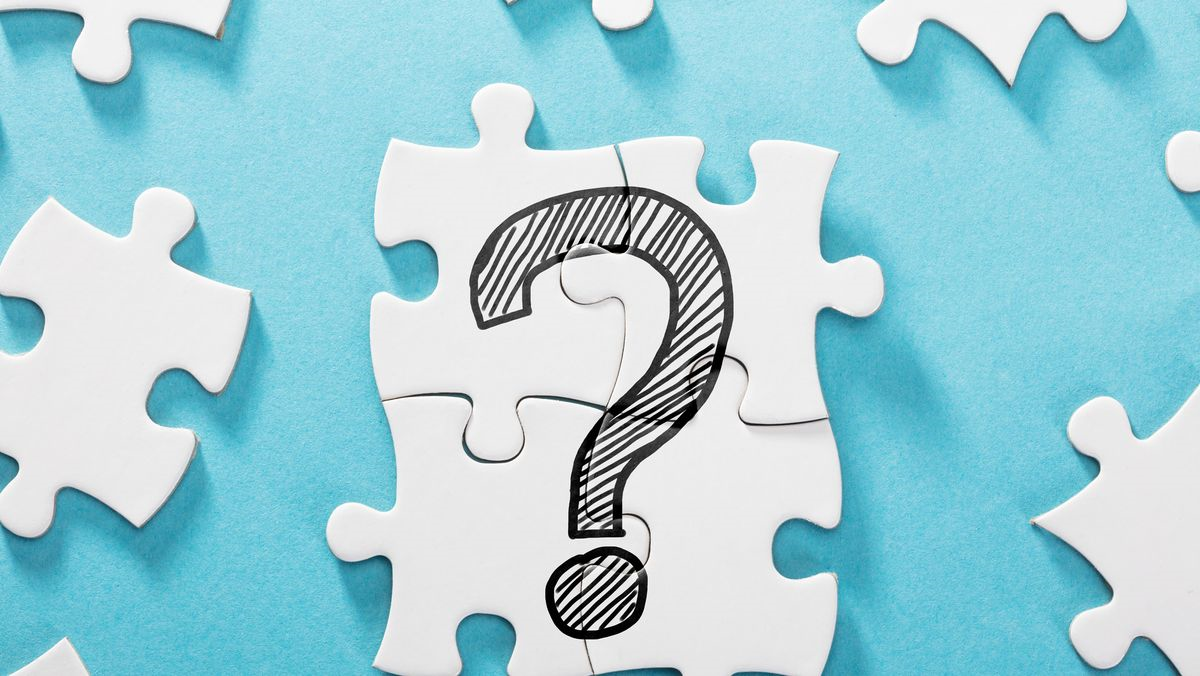 Model approach
[Speaker Notes: Model Description 
Accessed through a single entry point.  
Within this core offer, the initial assessment provision gives an indication of the type of support (approach) required for the individual as well as a proposed set of goals/ outcomes that are anticipated for the person during their intermediate care provision.  
The case co-ordinator will stay with that individual's case throughout their intermediate care journey, with the responsibility to: 
Monitor progress against outcomes. 
Make any required changes recommended to the provision based on changes in the individual's needs
Be a point of contact for the person and their family to provide information, advice and support when required 
Gaining qualitative feedback from people and their families around their experience]
Outcomes
Support people to regain life skills that have been temporarily lost, or where there has been a gradual deterioration or a risk of loss of ability, and to help people to retain or regain their independence 
Prevent people from requiring more intensive forms of care (for example, hospital or care home) and to help them return home after a stay in hospital or in a short-term care home setting.
Help people avoid unnecessary admissions into residential homes, hospital or other formal care settings through working with the individual and their support networks
Support people to return home with high quality interventions and be connected within their local communities where they feel safe and supported with personalised care that promotes choice and control in all aspects of daily life. 
Support people to achieve their goals through a strengths-based approach which allows people to learn new ways of undertaking personal and home-based activities, with the support of equipment and/or technology to help them remain independent.